Fabrikam, Inc.
Bid Package Overview
To lay the foundations for our clients’ dreams
Our Mission
Fabrikam, Inc. - Bid Package Overview
The Bid Team
Scott Bishop, Lead Engineer
Kevin McDowell, Lead Site Planner
Ken Myer, Chief of Field Operations
Fabrikam, Inc. - Bid Package Overview
[Speaker Notes: Introduce the team.
Open the floor to questions about team’s experience and training.]
Who We Are
The Southeast’s leading piledriving and heavy concrete construction company
A company with 86 years of heavy construction experience
Our competitive advantages:
The most experienced piledriving crew in the region
Ability to work in any climate, in any conditions
Land-based and marine-based rigs
Heaviest-duty lifting and pouring technologies in the entire industry
Fabrikam, Inc. - Bid Package Overview
[Speaker Notes: Brief history of company.
Purchased A&L Piledriving in 1984 and Pitts Heavy Construction in 1991.
Our field supervisors and full-time crews have nearly 1,000 years of combined experience.
Worked in many operating environments.
Entire crane and rig fleet upgraded in 2014.
Heaviest crawler and truck-mounted cranes in the industry.]
Key Successes
Transportation
US 101 overpass
Sky Tower bridge
South State runway
Industrial
A&B power plant
Jones mill expansion
Marine
Bay tunnel rebuild
Fabrikam, Inc. - Bid Package Overview
Star References
Bay Transportation Authority
City Airport Authority
The Power Company
A&B Utilities
State Utility Commission
State University
Bay Marine and Tunnel Commission
Fabrikam, Inc. - Bid Package Overview
[Speaker Notes: Detailed contact information is available in the bid package.]
Our Bid in Brief
Planning and Design:	$345,650
Materials:	$1,750,000
Equipment Leasing:	$448,970
Labor:	$2,135,000
Security:	$112,000
Site Preparation:	$1,125,500
Final Installation:	$2,234,900
Fabrikam, Inc. - Bid Package Overview
[Speaker Notes: Details and cost breakouts are in the bid package.
Final installation cost includes labor.]
Key Issues
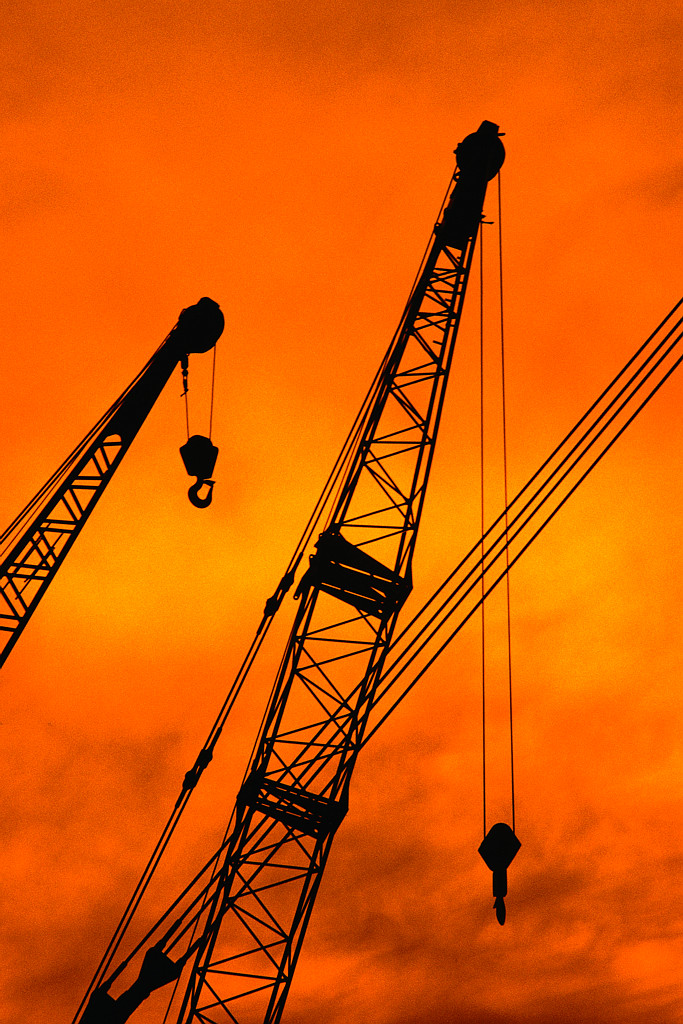 Smith Creek diversion
Traffic control
Heavy crane relocation
Ground support in lift area
Site security
Weather
Overhead power lines
Fabrikam, Inc. - Bid Package Overview
[Speaker Notes: City engineers already have plans for creek diversion.
To lower costs, city or county could provide traffic control.
Substrate must be compacted and reinforced to support cranes and material stores.
Will work with power company to ground or relocate overhead lines.]
Schedule
Fabrikam, Inc. - Bid Package Overview
Contact Us
Fabrikam, Inc.
345 Third Street
Mobile, AL 01234
(912) 555-0150
sales@fabrikam.com

www.fabrikam.com
Fabrikam, Inc. - Bid Package Overview